КОНДЕСЮК ТЕТЯНА ВОЛОДИМИРІВНА
ГОЛОВА МЕТОДИЧНОГО ОБ‘ЄДНАННЯ 
    закінчила 
    Київський державний    педагогічний інститут 
    ім. М. Драгоманова. Учитель вищої категорії. Педагогічний стаж – 
    24 роки.
МОЄ ПЕДАГОГІЧНЕ КРЕДО
Він — учитель за покликанням; його не можна уявити собі ніким іншим як учителем. Викладання стало його життям, його поживою; воно нероздільно зв'язане з ним. І не дивно, що вчительська справа стає у нього вільним мистецтвом, і він на всіх своїх учнів накладає печать свого духу! Як він знаходить своє щастя в навчанні, так можна вважати щасливими тих, хто в нього вчиться.
                                                             А. Дістервег
МОЄ ЖИТТЄВЕ КРЕДО
Коли не видно ясних доріг і сонячних плаїв, безсумнівною дорогою є  найважча – дорога шляхетна.
                             Євген Сверстюк
                “ Собор у риштованні ”
ТЕМА САМООСВІТИ
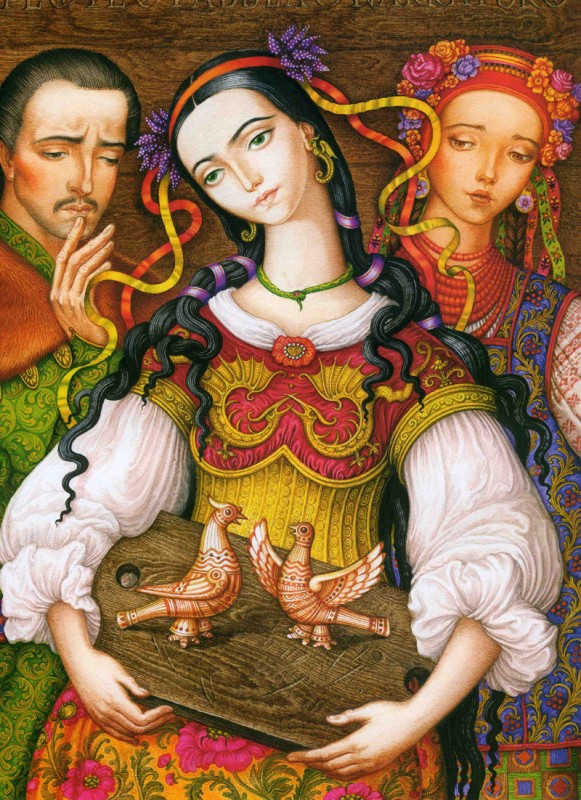 «Роль 
казкотерапії 
на уроках української  літератури для створення позитивного психологічного мікроклімату»
МОЇ ДОСЯГНЕННЯ НА ПЕДАГОГІЧНІЙ НИВІ
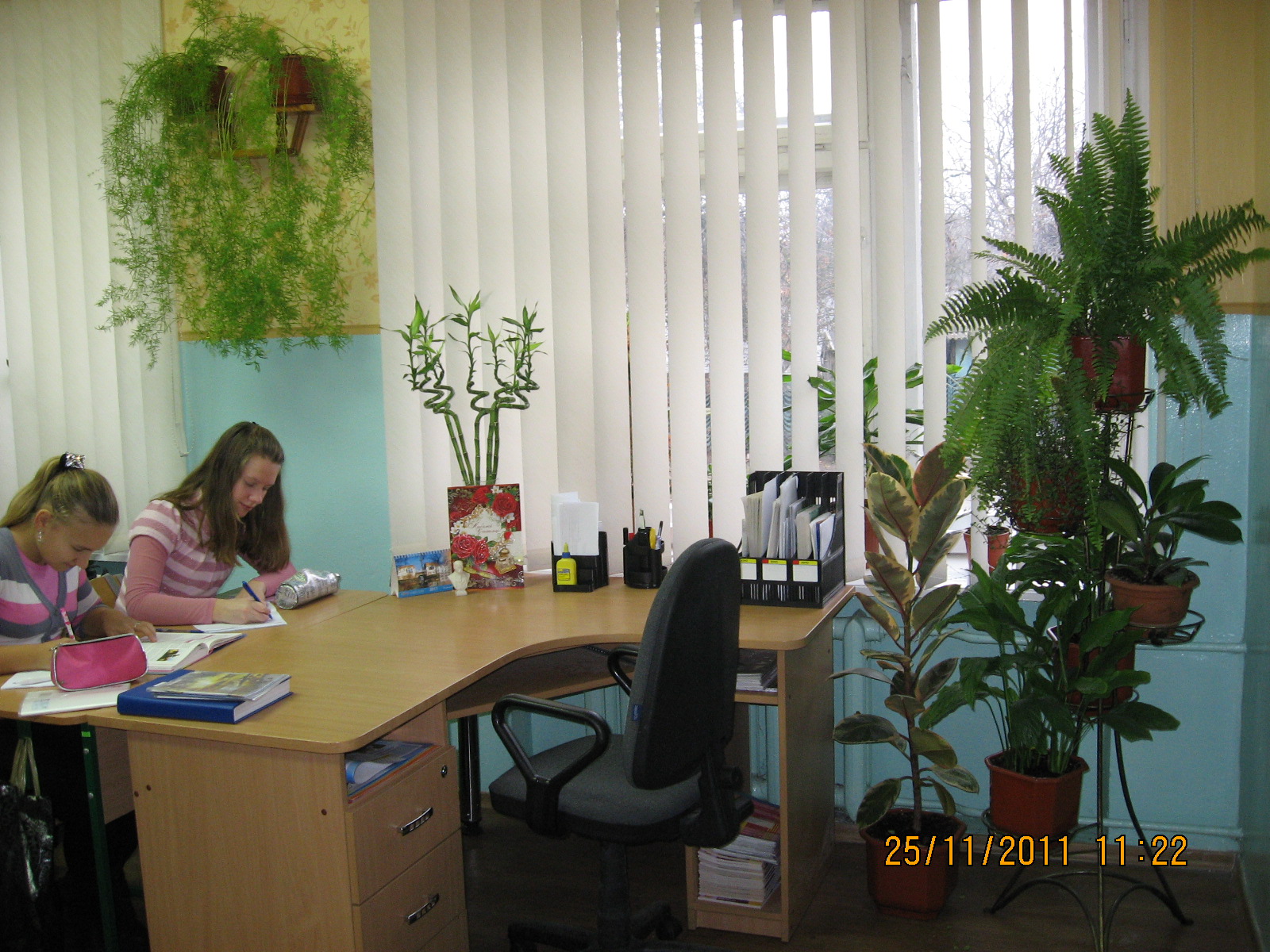 Робота за виховною програмою“Криниці духовності”
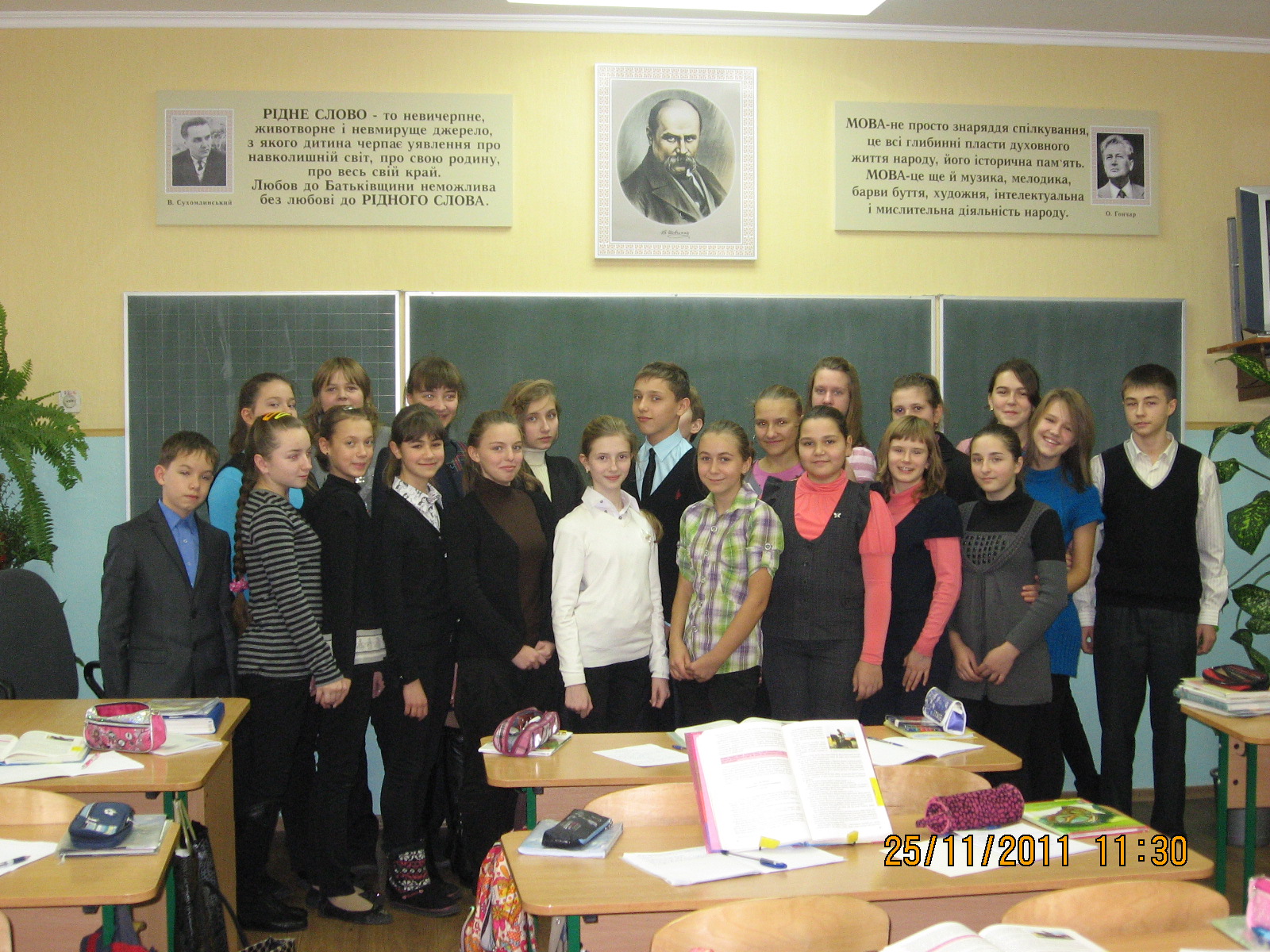 Авторська виховна програма   розвитку учнівського колективудля 5-9 класів
Мета:
    сприяти становленню гармонійно розвиненої, високоосвіченої,        високоморальної, соціально активної й національно свідомої   особистості, наділеної глибокою громадянською відповідальністю, високими духовними якостями, родинними й патріотичними почуттями, зі сформованою системою цінностей, здатної до саморозвитку й самовдосконалення.
ВИХОВНІ ЗАВДАННЯ
- забезпечення умов для всебічного гармонійного розвитку дитини;
- усвідомлення єдності людського роду і себе як його неповторної частини;
- повага до людського життя; 
- духовна відповідальність перед своїми предками й нащадками; 
- людяність, рівність, прояв громадянських почуттів;
-  протидія аморальним явищам; формування гуманістичного світогляду; 
- формування мотивів і потреб моральної поведінки;
- виховання високих моральних якостей, духовного багатства.
ОЧІКУВАНІ РЕЗУЛЬТАТИ
- ставлення дитини до суспільства, людей, праці, активна життєва позиція; - спрямованість особистості учня, її потреби, мотиви, інтереси, ідеали; - рівень свідомості і відповідальності;- рівень моральної поведінки; - рівень культури, форми й засоби культурного самовияву і самоутвердження; - конструктивність або деструктивність поведінкових виявів учня; - самовідчуття дитини (соціальне, етичне тощо).
ФОРМИ ВИХОВНОЇ РОБОТИ
використання біографій, життєвого досвіду великих людей; листи до близьких, присвяти; творчі проекти власного духовного розвитку; акції милосердя; тематичні фотовиставки; інсценізації; зустрічі з цікавими людьми; портрет класу «Наше моральне обличчя»; проект «Учень року»; усні журнали; святкові концерти; бесіди, дискусії на морально-етичні теми та інші.
ЗМІСТ ВИХОВНОЇ РОБОТИ
5 клас: І. «Ставлення до батьків та рідних».
            ІІ. «Обов’язок перед людьми та суспільством».
            ІІІ. «Розуміння життя, добра і зла в ньому».

6 клас: І. «Виховання високих моральних якостей і норм
                 поведінки”.        
             ІІ. «Любов до знань, школи й учителя».

7 клас: І. «Дружба, любов, сім’я».
             ІІ. «Розуміння краси природи, навколишнього 
                  світу”.
Скажи мені, з ким ти знайомий, і я скажу тобі, хто ти. Якщо я знаю, чим ти займаєшся, я скажу тобі, що з тебе вийде.                             Й.-Ф. Гете